Продление государственной программы поддержки внутреннего туризма
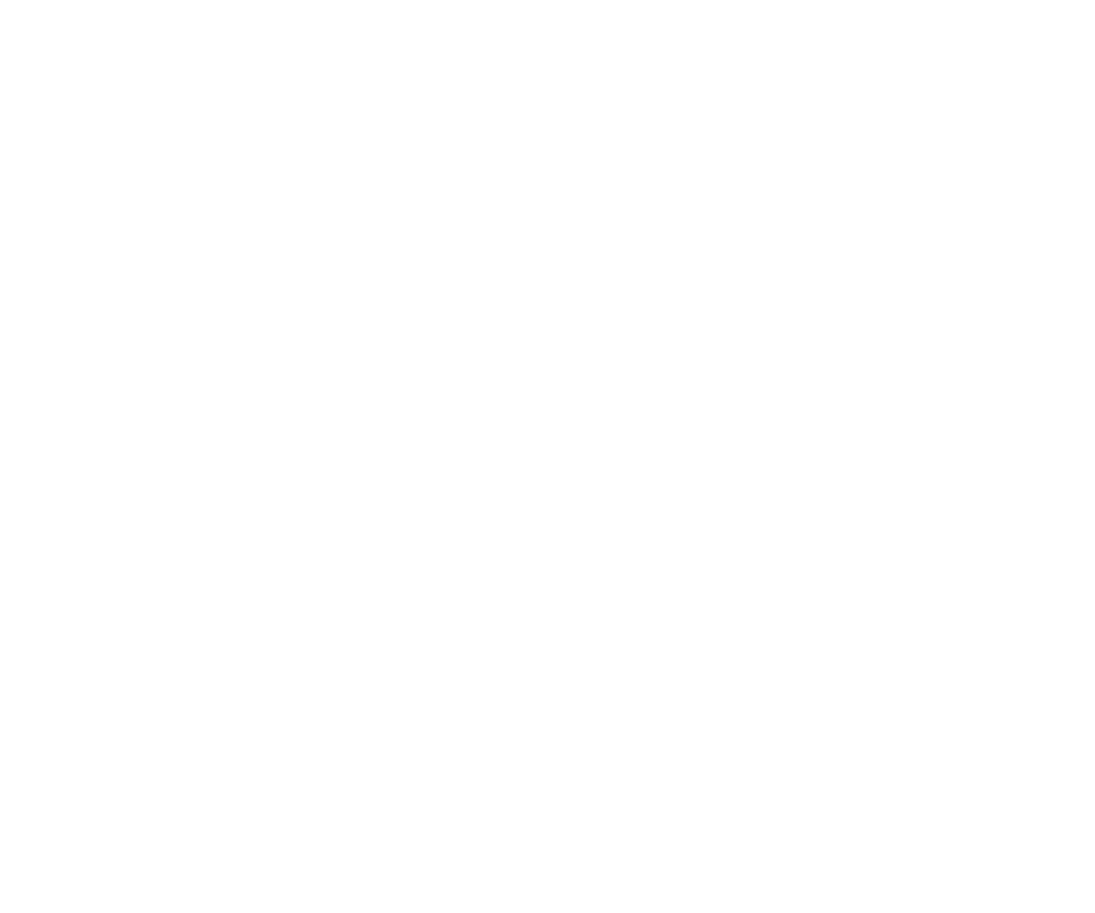 Правительством Российской федерации рассматривается проект поправок  к постановлению 1200 от 20.07.2020 о  поддержке внутреннего туризма
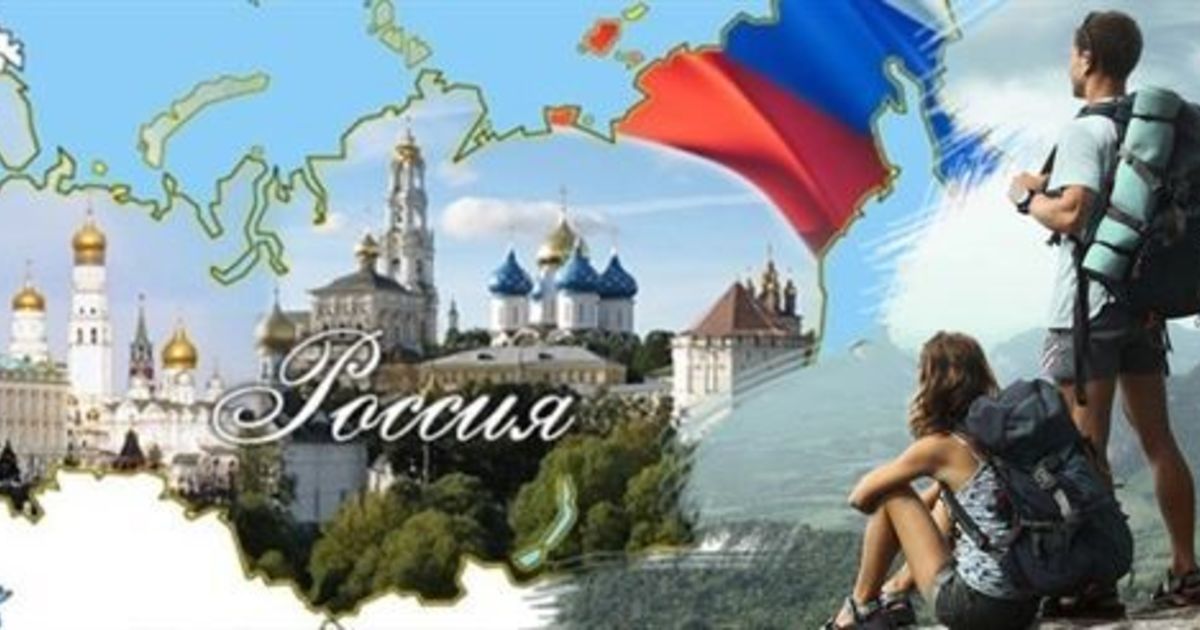 Программа будет продлена, расширены возможности использования
1
Дополнительные возможности
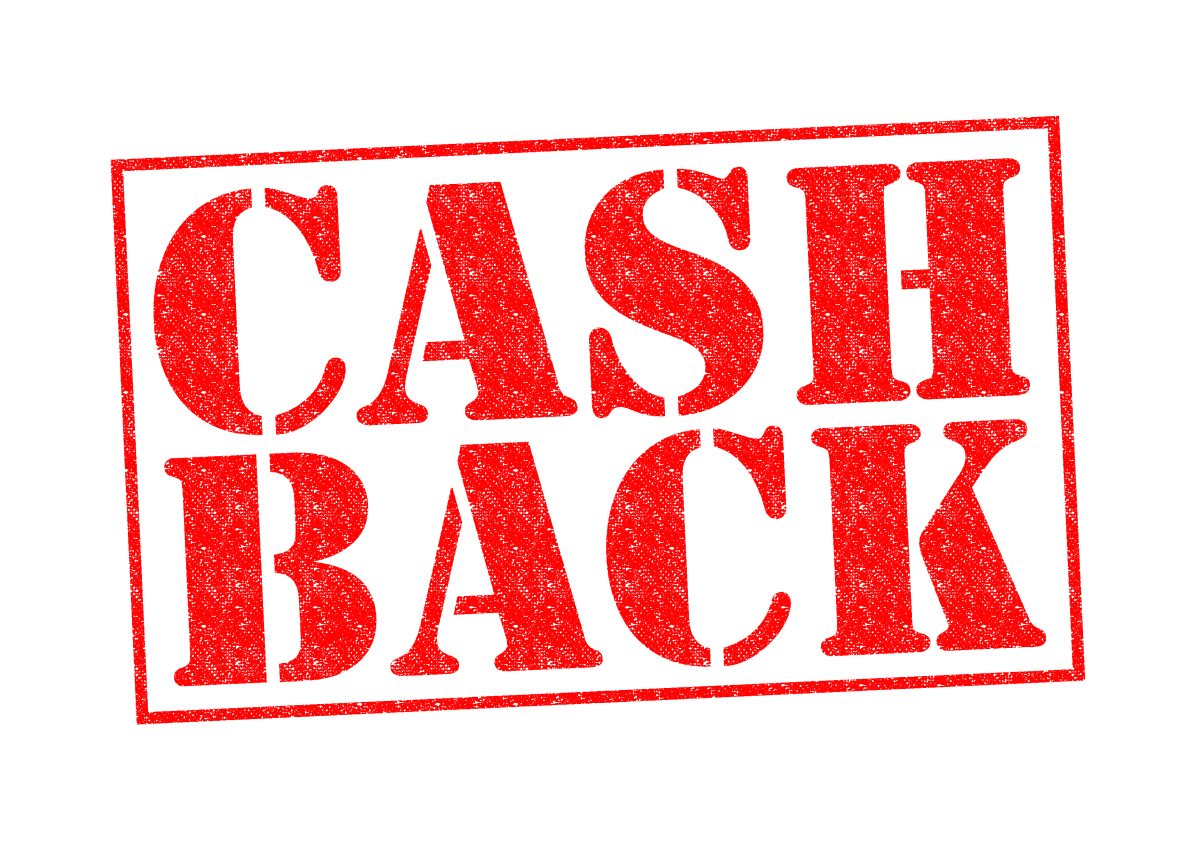 Сокращение периода проживания в средстве размещения до 2 ночей, что позволит учесть поездки выходного дня
Снятие ограничения по минимальной стоимости туристской услуги
Увеличение максимального размера выплаты с 15 до 50 тыс. рублей за одну туристскую услугу
Включение в Программу санаторно-курортных организаций и организаций отдыха детей и их оздоровления
2
Как подключиться к программе
Проверить, включен ли ваш объект в перечень классифицированных туристских средств размещения/ в реестр туроператоров
Настроить личный кабинет TravelLine
Создать посадочную страницу
3
Дополнительные условия участия в программе
1. Свидетельство о государственной классификации и/или медицинская лицензия для санаториев
2. Возможность работать со 100%-ной предоплатой по способу оплаты «Банковская карта»; 
3. Соглашение с системой «Мир» (АО «НСПК»);
Подробности на сайте:  https://www.travelline.ru/blog/kak-uchastvovat-v-programme-rosturizma-i-mira/
Дополнительно создавать тарифы не обязательно, акция может работать с действующими тарифами
4